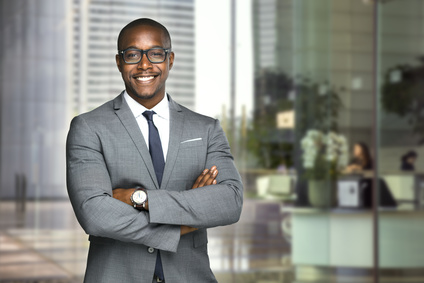 VIRGIL CHALUMAT
TÍTULO DEL PUESTO
Lorem ipsum dolor sit amet, consectetur adipiscing elit. Morbi tristique sapien nec nulla rutrum imperdiet. Nullam faucibus augue id velit luctus maximus. Interdum et malesuada fames ac ante ipsum primis in faucibus. Etiam bibendum, ante nec luctus posuere, odio enim semper tortor, id eleifend mi ante vitae ex.
ESTUDIOS
2014
Título 
Centro educativo
Lorem ipsum dolor sit amet, consectetur adipiscing elit.
000 111 333
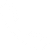 2010
Título 
Centro educativo
Lorem ipsum dolor sit amet, consectetur adipiscing elit.
12 Street Name, Madrid
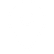 name@mail.com
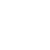 2010
Título 
Centro educativo
Lorem ipsum dolor sit amet, consectetur adipiscing elit.
LinkedIn.com/name
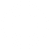 EXPERIENCIA LABORAL
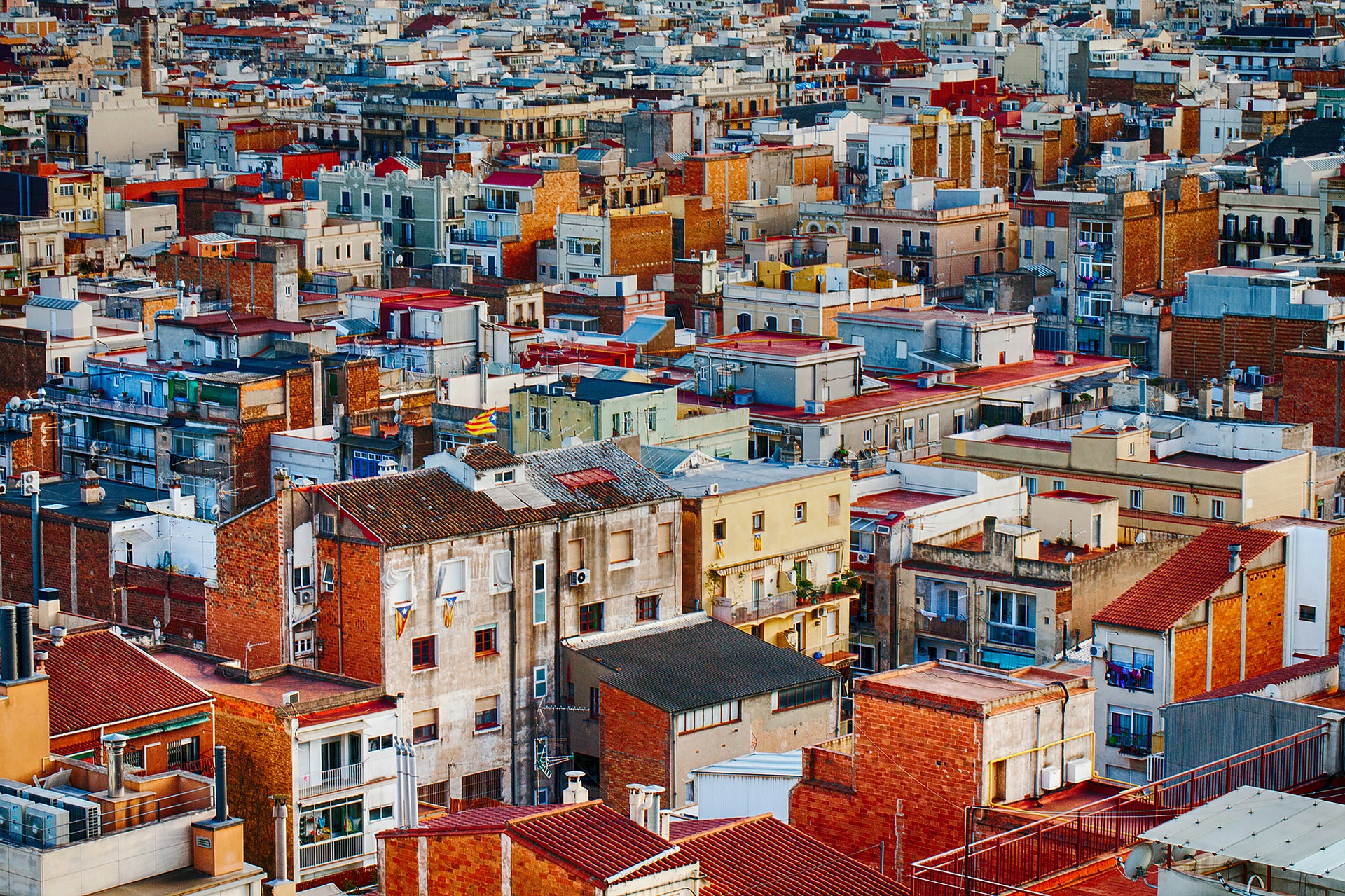 2015-2016
Puesto / Empresa
Lorem ipsum dolor sit amet, consectetur adipiscing elit. Morbi tristique sapien nec nulla rutrum imperdiet. Nullam faucibus augue id velit luctus maximus. Interdum et malesuada fames ac ante ipsum primis in faucibus.
Logo
empresa
2014-2015
Puesto / Empresa
Lorem ipsum dolor sit amet, consectetur adipiscing elit. Morbi tristique sapien nec nulla rutrum imperdiet. Nullam faucibus augue id velit luctus maximus. Interdum et malesuada fames ac ante ipsum primis in faucibus.
Logo
empresa
Puesto / Empresa
2010-2014
Lorem ipsum dolor sit amet, consectetur adipiscing elit. Morbi tristique sapien nec nulla rutrum imperdiet. Nullam faucibus augue id velit luctus maximus. Interdum et malesuada fames ac ante ipsum primis in faucibus.
Logo
empresa
Puesto / Empresa
2010-2014
Lorem ipsum dolor sit amet, consectetur adipiscing elit. Morbi tristique sapien nec nulla rutrum imperdiet. Nullam faucibus augue id velit luctus maximus. Interdum et malesuada fames ac ante ipsum primis in faucibus.
Logo
empresa